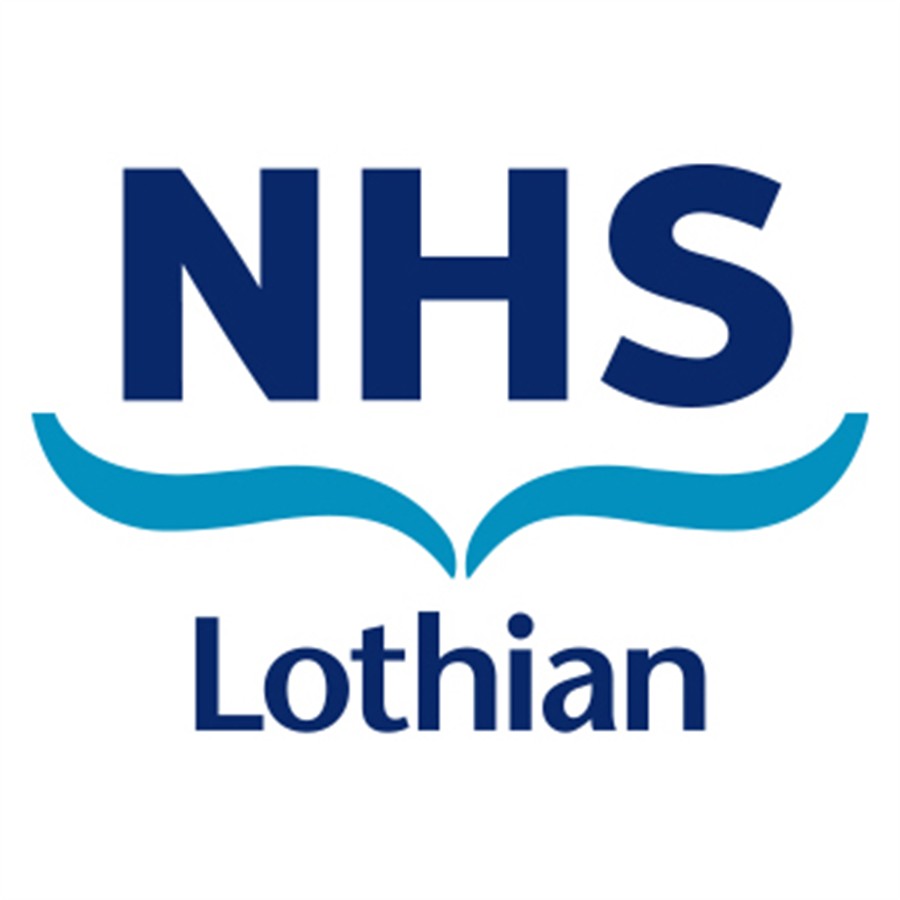 Supporting Your Child With Anxiety and Worries


Information for
Parents / Carers












Child and Adolescent Mental Health Service (CAMHS), NHS Lothian
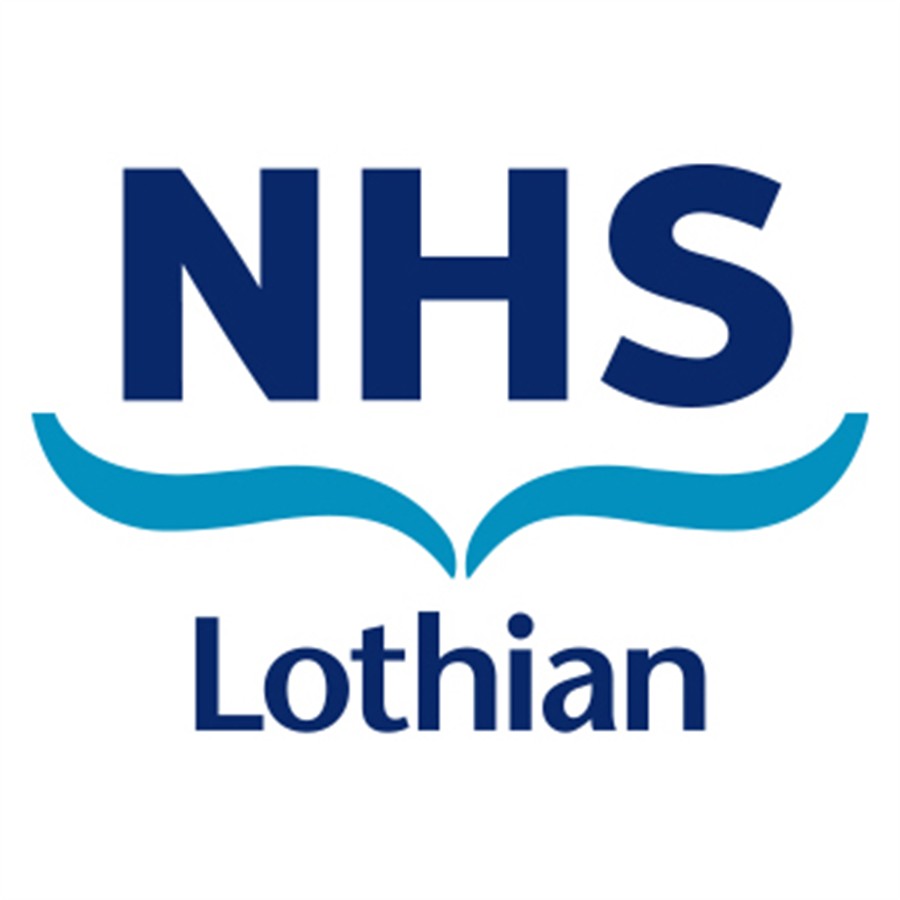 Part 1

Understanding and Talking about Anxiety

Information for
Parents / Carers










Child and Adolescent Mental Health Service (CAMHS), NHS Lothian
UNDERSTANDING & TALKING ABOUT ANXIETY
WHAT IS ANXIETY?
Anxiety is an emotion that we all feel from time to time. It is a normal response to a situation we find threatening.

Other words for feeling anxious are: 
Stressed
Worried
Afraid
Scared
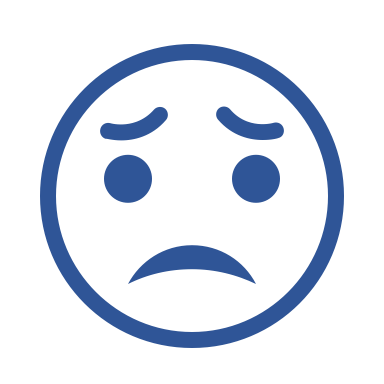 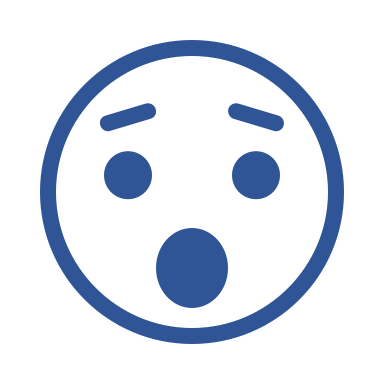 When is anxiety helpful?
Anxiety can be helpful:
When we face a situation that threatens our physical safety. It prepares us to take action and keeps us safe (like quickly leave the building when the fire alarm sounds, jump out the way of a car, fight off an attacker).

When we need motivation to do things that we might not want to do (like study for a test)
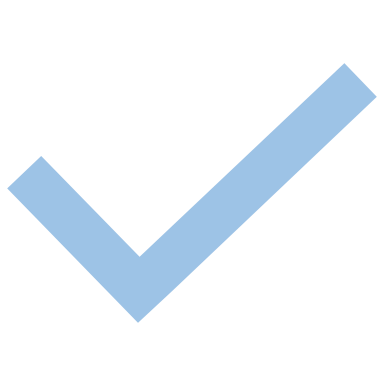 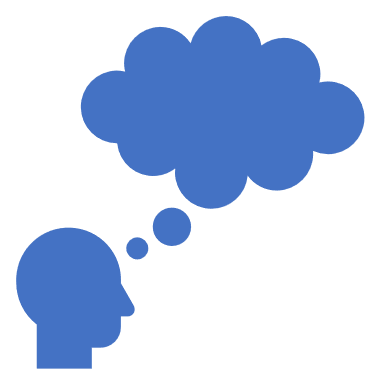 Can you think of a time where anxiety has been helpful for you or your child?
When does anxiety become a problem?
We all feel anxious for short periods of time or in certain situations, but for some people anxiety takes over.

Anxiety becomes a problem when:
Someone feels anxious all the time 
It causes a lot of upset or distress
It interferes with everyday life (stops you from doing things you want or need to do)
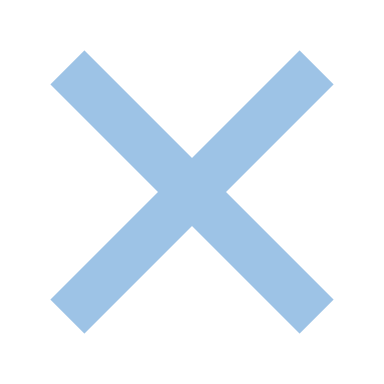 When anxiety becomes a problem there are things you and your child can do to help them learn how to cope.
Early Intervention Team, CAMHS, NHS Lothian
UNDERSTANDING & TALKING ABOUT ANXIETY
BODY SIGNS OF ANXIETY
When we feel anxious it can make our bodies feel different. This is called the Fight or Flight response. These physical signs can be scary and confusing and this can make your child more anxious. But they are not dangerous. They help prepare the body for action. You might notice:
Try to watch the Shine Fight and Flight video by Dr Paul Stone with your child to learn more.
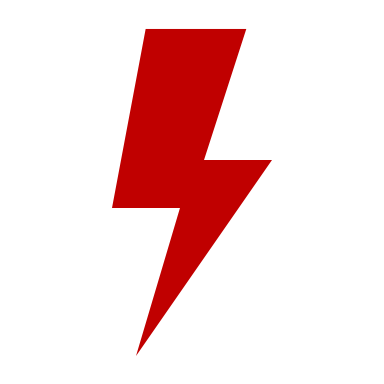 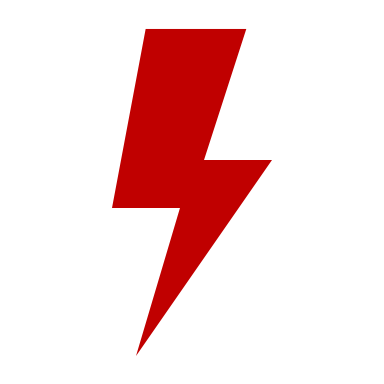 Sore head
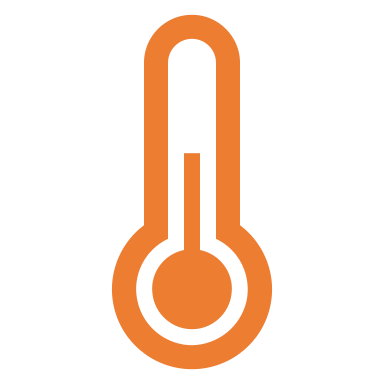 Feeling hot or sweaty
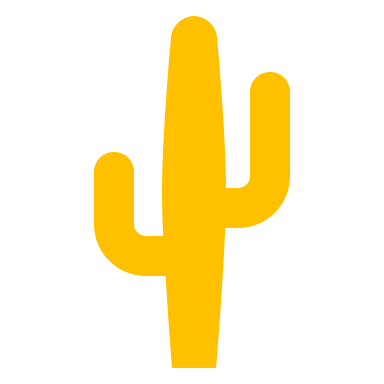 Dry mouth or tight throat
Heart beating faster or harder
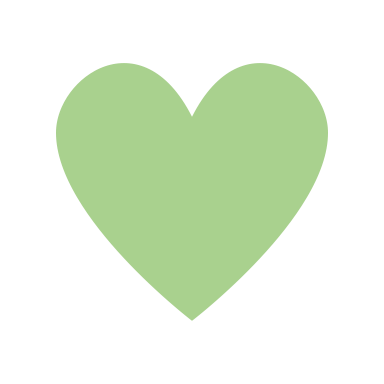 Breathing faster or feeling like it’s difficult to breathe
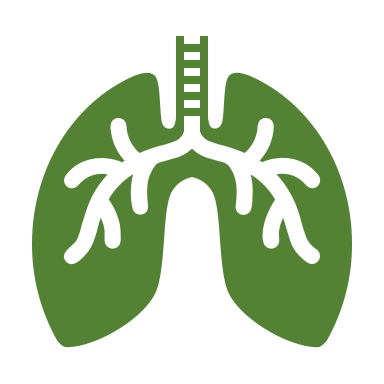 Feeling sick, having a sore tummy or having ‘butterflies’
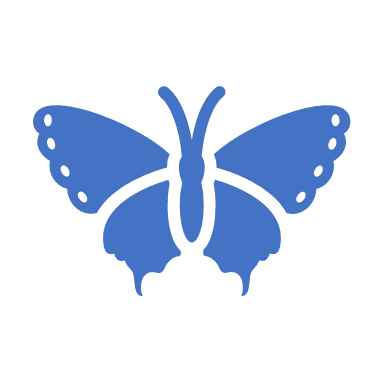 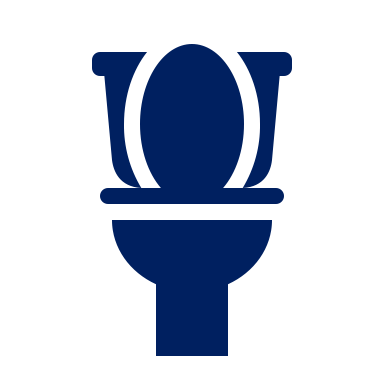 Needing to go to the toilet more often
Legs feeling like jelly or shaky
Everyone feels anxious from time to time. Take a moment and think about how you feel when you get anxious. Do you recognise any of the body signs mentioned above? Are there any other signs you notice?

It can be helpful for children to know about the physical signs of anxiety and to learn that they are not dangerous. You could ask your child if they notice any of these signs and share what signs you notice in yourself and/or them. You might want to talk about the Fight and Flight response and how it helps keep us safe or watch the video mentioned above together.
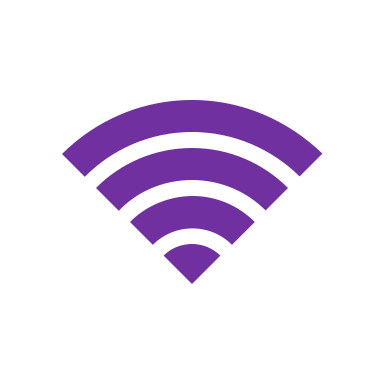 If you need further help with discussing the physical symptoms of anxiety and to check there are no underlying causes, speak to your GP.
Early Intervention Team, CAMHS, NHS Lothian
UNDERSTANDING & TALKING ABOUT ANXIETY
Recognising your child’s anxiety
People of all ages feel anxious but we tend to feel anxious about different things as we grow up.
Children often feel anxious about their physical safety, or the safety of those close to them. They might worry about scary creatures, being hurt, or other people hurting them. 
Teenagers often feel anxious about the future, friendships, relationships or worry about school or exams. They might also worry about their wellbeing.
My child gets anxious about:
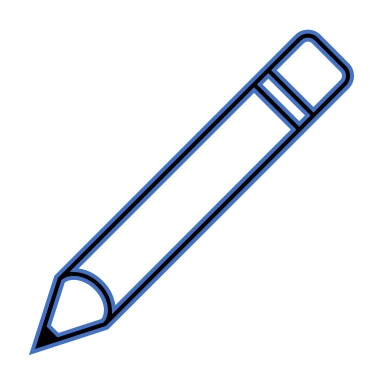 Early Intervention Team, CAMHS, NHS Lothian
[Speaker Notes: I might add a bit about anger and anxiety at the bottom?]
UNDERSTANDING & TALKING ABOUT ANXIETY
UNDERSTANDING & EXPRESSING EMOTIONS 

You can help your child to become better at understanding and expressing their emotions.
Why is it important to help children understand and express emotions?
Emotions can be overwhelming and daunting for children and young people. They can feel scary and isolating. 

When your child understands how they feel and is able to tell others how they feel,  their emotions become less scary and overwhelming. They might feel more in control and more able to learn coping strategies to manage their feelings. Learning how your child feels, can also help you and others to better understand what they need and how to best support them. 

Sometimes it is hard to understand why a child feels anxious. Your child may think their feelings are bad or that they shouldn’t feel this way and try to hide their anxiety. If we ignore emotions they may build up and get worse. Talking about them helps both adults and children to understand them better.
How to support your child to understand and express emotions 

Have conversations with your child about emotions

It may feel strange to talk to your child about emotions at first, especially if it is something you don’t usually do. It will feel more natural over time. You could try using Talk Time (page 9).

Talk about all emotions, not only ‘negative’ or ‘positive’ ones. Ask your child how they feel but also explore how they think others might feel and what makes them think that. It can be helpful to talk about the feelings of characters in books, TV shows, films or games to start the process.

Children model parents’ behaviour and learn from how parents show and manage their emotions. Sharing your own feelings and talking about what makes you feel like that helps your child learn about emotions. Modelling will be explored in more detail in Part 2 of the workbook.
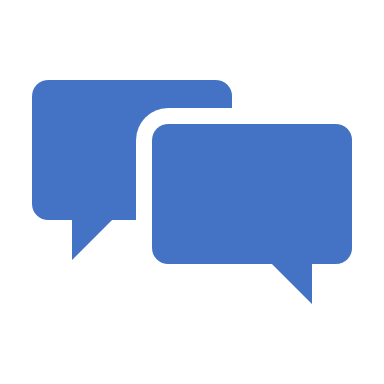 Early Intervention Team, CAMHS, NHS Lothian
UNDERSTANDING & TALKING ABOUT ANXIETY
Listen
When your child is trying to talk to you about their feelings, try to make time to listen. If this is not possible at that particular moment, let them know when you will be free to talk to them; maybe once you finished a task or at a certain time later in the day. Taking time to listen can encourage your child to talk to you more.

Try not to solve problems
Sometimes children need someone to understand what they are feeling. Try to resist the urge to ask questions, give advice or soothe it away. This may stop your child from telling you more about their thoughts and feelings and takes away the  the opportunity to work out what to do for themselves.

Accept emotions 
It may make you feel uncomfortable to hear about some of your child’s emotions. That’s understandable. However, try to take an accepting rather than critical stance. Validate their feelings: “It sounds difficult to feel so angry”. Separate emotions and behaviours. It is okay to have clear rules and boundaries about behaviours. “It is ok to feel angry and anxious but hitting is not allowed in this family”. Suggest another way of managing emotions like jumping on the trampoline, squeezing a ball etc.

Label emotions for them
You can label emotions you notice in your child. You may pick up on signs in their behaviour or body language. Make a suggestion or wonder about how they are feeling. 
“You have been really quiet today. I wonder if you feel worried about school?”
“You are shouting and stamping your feet. It looks like you are frustrated that we can’t go to the park today”
‘You seem to be feeling kind of sad about that.’
This helps your child learn how to recognise and label their emotions.
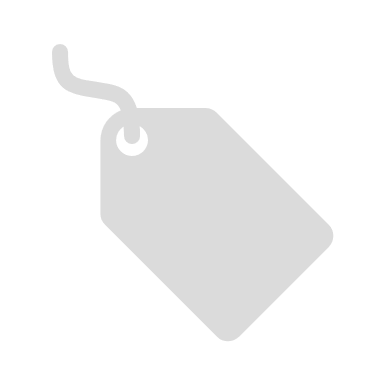 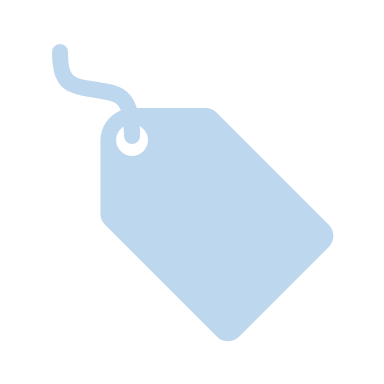 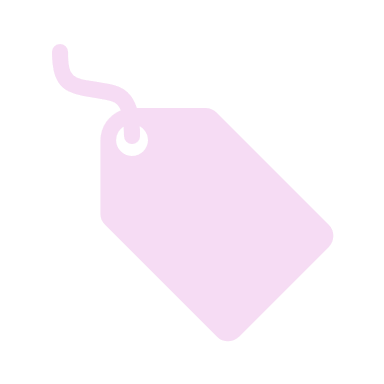 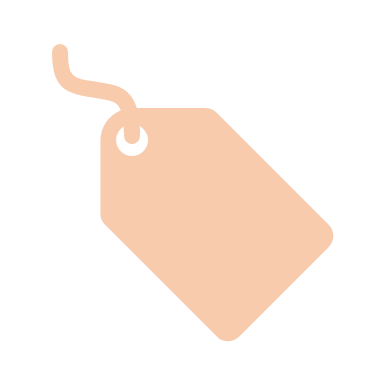 excited
shy
jealous
worried
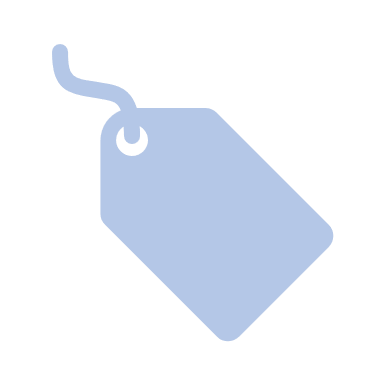 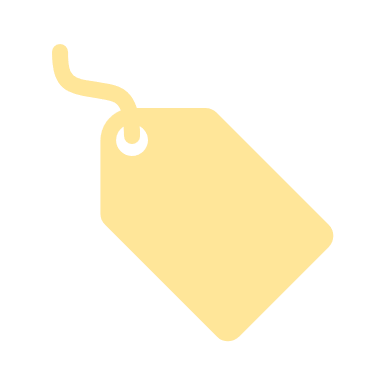 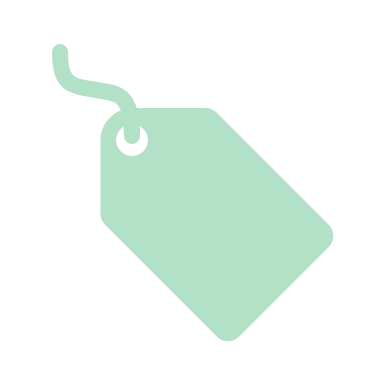 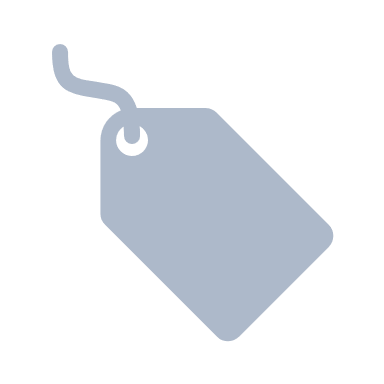 sad
happy
brave
surprised
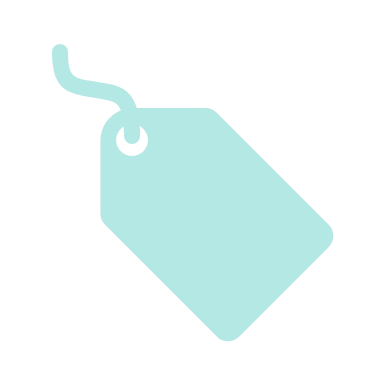 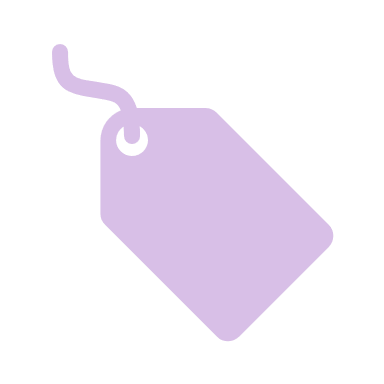 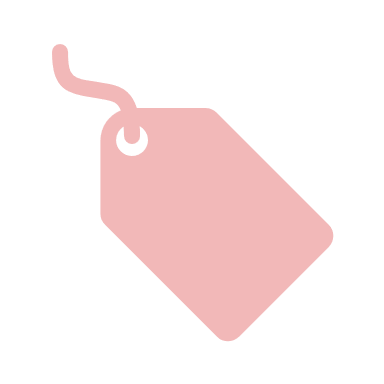 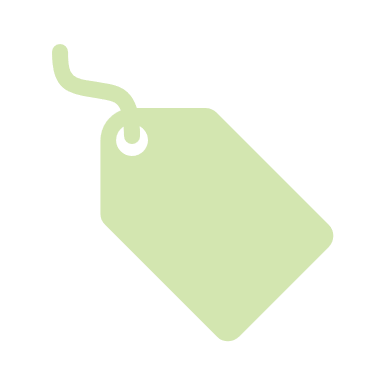 angry
proud
guilty
frustrated
Early Intervention Team, CAMHS, NHS Lothian
UNDERSTANDING & TALKING ABOUT ANXIETY
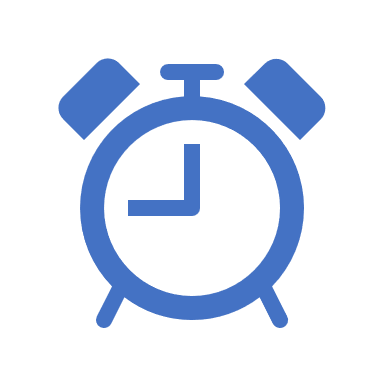 TALK TIME
Talk time can help contain your child’s anxiety. You don’t have to talk about anxiety immediately – any conversation is useful. It’s about providing a regular, safe space for your child to talk and problem solve with you.  This can help build a closer relationship and over time may encourage your child to open up and share their feelings and worries. 

You can talk while engaging in an activity, like drawing, having a snack or doing a puzzle or while you walk/drive them to an activity. It helps when Talk Time becomes a routine so your child knows there is a designated time they can talk to you.  

Talk Time can also be helpful when you find that your child talks a lot about their worries throughout the day. Rather than discussing their worries every time they pop up, you can delay talking about them to Talk Time. For example, “I hear you are worried. Let’s talk about this at Talk Time”. Then encourage your child to get on with their day or the task they were engaged in. Over time your child may be more able to put their worries aside. They may even find that they are no longer worried when Talk Time comes around. 

Aim for about 10 minutes every day.  Make sure it is a good time for both of you to talk and listen to each other.
When is a good time to talk?
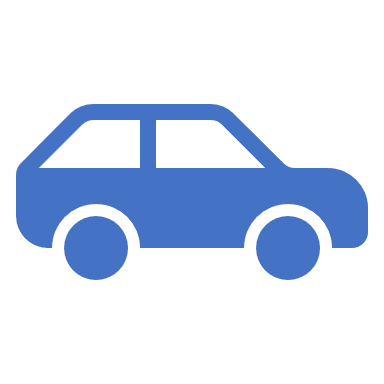 Come up with a time that works for both you and your child.

It is best to avoid times when either of you are tired, upset, anxious or hungry. This can make it much more difficult to have a calm conversation.

Bedtime can be a good time to have a chat but be mindful that talking about worries too close to bedtime can interfere with your child’s sleep. 

Whilst it is good to have a set time, it is okay to be flexible if you find that either of you are not calm and ready to talk at the arranged time. Talk about it and come up with a plan to have a conversation when you are both ready.
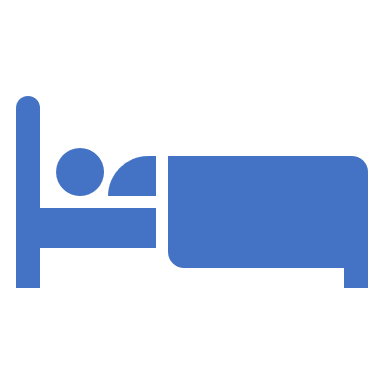 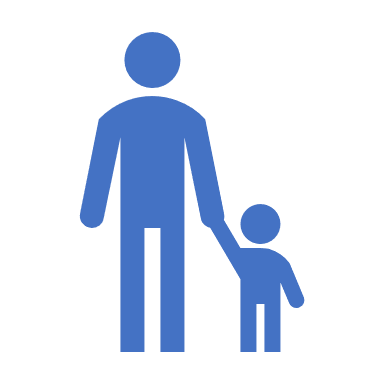 Early Intervention Team, CAMHS, NHS Lothian
UNDERSTANDING & TALKING ABOUT ANXIETY
As well as talking about your child’s and your own feelings, reading books with a character who experiences anxiety can be beneficial. It’s a way for children to learn that lots of other people also worry and that they are not the only one who experience anxiety. It can also provide an opportunity to talk about ways to cope with anxiety. Maybe you could try out a strategy that works for the character. Maybe how the character manages their anxiety inspires other ideas how to manage anxiety that work for your child.
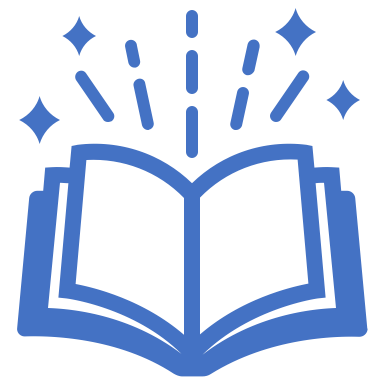 If you can’t get hold of a book, there are many videos on YouTube of people reading them out loud. You could watch the videos together and pause at different points to discuss what is happening in the story and what your child is thinking and feeling as they listen. 
 
If you feel like your child is too old for storybooks, you could talk about the chapter books they are reading or discuss the feelings of characters in a film, TV programme, video game or YouTube clip.
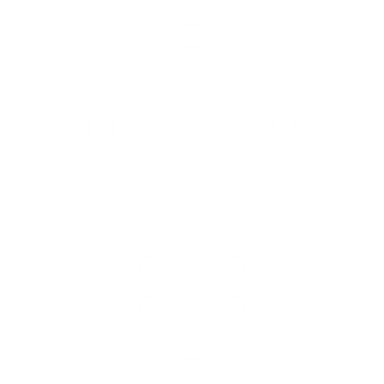 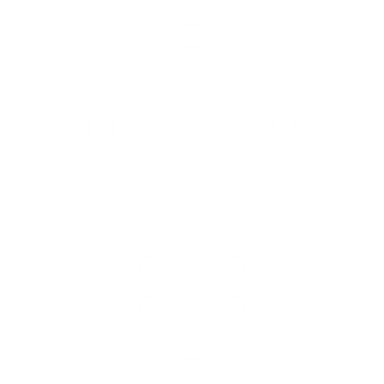 Key questions to ask:

“How do you think [this character] is feeling right now?”
“How do you know they’re feeling like that?”
“What happens when you feel like that?”
“What do you think they’ll do next?”
“What makes you think that?”
“What would you do?”
“How would that make you feel?“
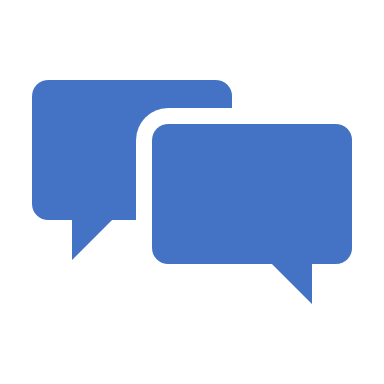 Early Intervention Team, CAMHS, NHS Lothian
UNDERSTANDING & TALKING ABOUT ANXIETY
WHEN TALKING ABOUT EMOTIONS IS HARD

Talking about emotions can feel really tricky, especially when we’re not used to it. 

Sometimes it can be easier for children to write down or draw how they’re feeling and show it to you, rather than speaking about it.
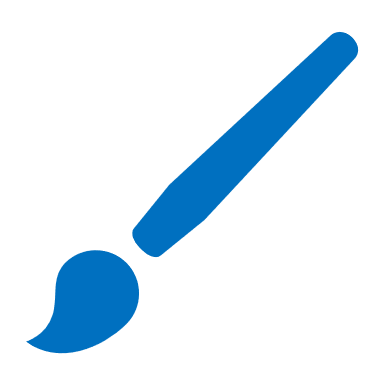 WORRY BOXES

Sometimes it can be tricky to talk about worries. We may be anxious what others might think or the worries feel too overwhelming to talk about.

You can encourage your child to write down or draw what they worry about. They can then put their ‘worries’ inside the  worry box and you can look at them together later, for example at Talk Time.
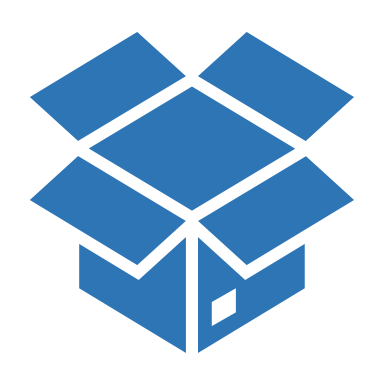 It doesn’t have to be a box—it can be anything! A jar, a small bag, a drawer or special space in the house. If your child wants to, they can decorate it. 

Once you talked about the worries and have come up with a plan to cope with them, you may want to ask your child to rip up the worries.
Younger Children

The ability to recognise emotions and the understanding why we might be feel the way we do is a skill that develops as children grow. 

Younger children can find it harder to work out how they are feeling and why this might be. Talking about emotions helps your child develop this skill. It is important to be patient. New skills take time to develop like riding a bike or learning to play an instrument. It needs practice to get good at it.
Early Intervention Team, CAMHS, NHS Lothian
UNDERSTANDING & TALKING ABOUT ANXIETY
Children & Young People with Autism Spectrum Disorder

Children and Young people with Autism Spectrum Disorder (ASD) can find it particularly difficult to recognise and understand emotions.

It might take more time for them to be able to identify different emotions in themselves and others, and to make links between these emotions and what is going on in their life and the lives of others.

As a parent, you can help them develop this skill using all the different strategies we discussed so far. But be mindful that some children and young people with ASD may always find it trickier to recognise emotions. 

You can find links to more ASD resources on the CAMHS, NHS Lothian website.
Write down a plan for ‘talk time’ that you think would work best for your family:
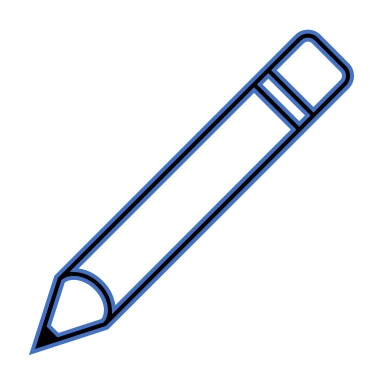 Early Intervention Team, CAMHS, NHS Lothian